‘We’re here to listen and help them as well’’
Staff and patient perceptions about participating in social and emotional wellbeing research at primary healthcare services
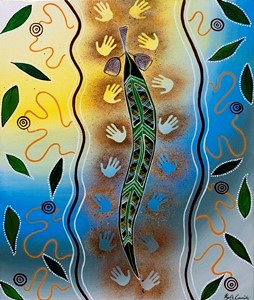 Sara Farnbach on behalf of: Graham Gee, Anne-Marie Eades, John Evans, Jamie Fernando, Belinda Hammond, Matty Simms, Karrina DeMasi and Maree Hackett (on behalf of the Getting it Right Investigators)
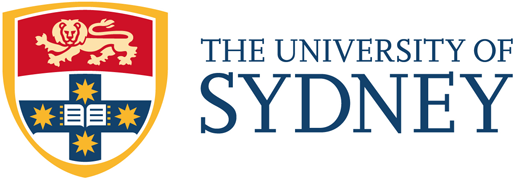 [Speaker Notes: - Good morning. I’m here to present some of the qualitative research findings from my PhD – which focused on processes and acceptability of conducting research about SEWB, or mental health, with Indigenous communities.]
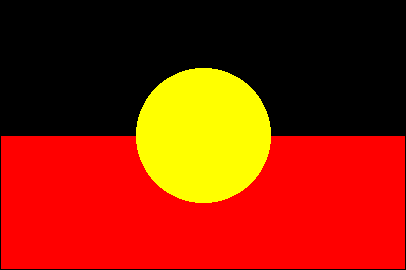 Acknowledgement of country
I would like to show my respect and acknowledge the Traditional Custodians of the Land,of Elders, past, present and future,on which this meeting takes place
[Speaker Notes: Before I begin – I would like to take a moment to show my respect and acknowledge….]
Aim
To explore the perspectives of primary healthcare (PHC) staff and Indigenous* patients about their willingness to and experiences participating in social and emotional wellbeing (SEWB) research

Purpose
To inform culturally-appropriate & evidence-based care to strengthen SEWB among Indigenous Peoples
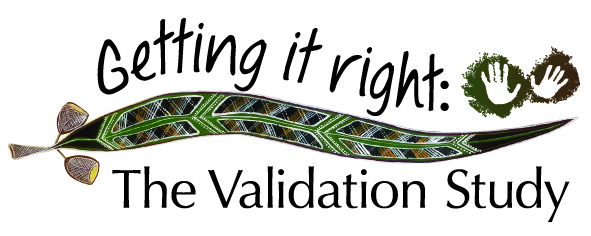 * The term ‘Indigenous Peoples’ is respectfully used & refers to Aboriginal and/or Torres Strait Islander Peoples. I acknowledge the cultural diversity of Australia’s Indigenous First Peoples and they do not represent a homogenous group.
[Speaker Notes: The aim of this component of my research was to explore the perspectives of PHC staff and patients about their wiliness and experiences participating in SEWB research. ###
This is an important area to explore because there is a need for research to inform care that is culturally-appropriate and evidence-based to strengthen SEWB among Indigenous people. 
This question arose when I began working on a national, Indigenous, PHC based research project named GIR. 
GIR aimed to validate a culturally-appropriate depression measure & required us to work with 10 PHC services to have staff ask Indigenous patients about depression symptoms and severity, including questions about suicidal ideation and intent. 
When we started this project, many people told us it would be very difficult to find PHC services and people who would participate, so we set up a process evaluation that ran alongside GIR – to evaluate the feasibility, appropriateness and processed involved with the research.]
Methods
Process Evaluation
Grounded theory approaches
Guided by an Indigenous Advisory Group


During Getting it Right
Collected by Primary Healthcare (PHC) staff
Structured (100%) & open-ended question (20%)


After Getting it Right
Semi-structured interviews
In-person or phone
1324 minutes 
10% were second coded
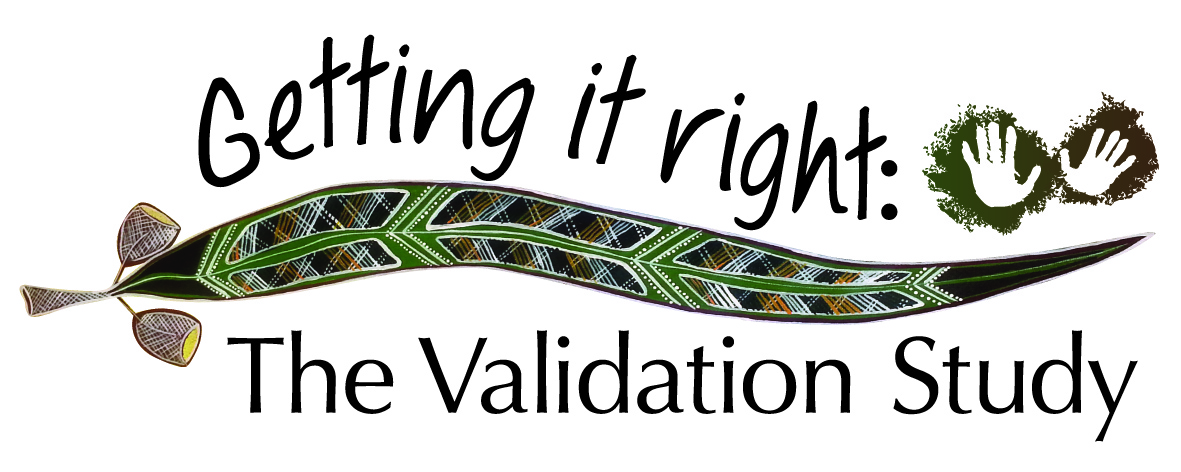 Patients=500
PHC=10
Staff=36 
PHC=9
[Speaker Notes: The process evaluation used GT approaches and was guided by an IAG – authors. ##
These results report on data collected from 500 patients from 10 PHC services who were involved in GIR. Patients had the opportunity to provide structured & free text feedback during GIR. ##
Data was also collected after GIR, when I conducted semi-structured interviews with 36 staff and ended up with lots & lots of minutes of transcribed data – 10 % were second-coded by members of the IAG.]
Themes (saturation was reached)
1.
Considering needs, risks, preferences and impact of research participation for community and themselves
2.
Building staff confidence speaking to patients about research and SEWB problems
Patients speaking openly about SEWB
3.
[Speaker Notes: Three main themes arose from this research, & saturation was reached.
1.
2.
3. 
I will briefly describe these now.]
Considering needs, risks, preferences and impact of research participation for community and themselves
Staff
Perceiving a need
Feeling pressure
Assessing suitability
Being prepared
Patients
Feeling comfortable
Perceiving a need
Having a connection
Declining to participate
[Speaker Notes: Theme #1: What we have here is the major theme at the top, green is staff and blue is participants. Each major theme has multiple subthemes. I’ve highlighted the ones that I’m presenting today (as researchers or as participants)
For staff – they also spoke about feeling pressure because of 3 main concerns. Firstly, staff reported feeling pressure to ensure patients had positive experiences with the research and during their visit to the PHC & staff had concerns that patients may respond negatively to the research, become upset during the research interviews or be offended by being asked to participate in SEWB research.
Staff also felt pressure around how they would respond if participants became upset during research interviews (because of the nature of the questions)
And some spoke about the pressure they felt because of their dual role within the community. ##For patients – they had some different considerations to staff – they considered the physical environment where the research interviews would be conducted (some were in the clinic, but some were outside the service in homes or parks). 
Patients also considered the relationship, or connection that they had with staff as to  if they felt comfortable speaking with them about their SEWB. For some this included having a shared cultural connection, if the staff were also Indigenous.]
Considering needs, risks, preferences and impact of research participation for community and themselves
Staff
 
Feeling pressure
Patients
To ensure patients had a positive experience
To respond appropriately if participants became upset
In their dual role community member / researcher
[Speaker Notes: Theme #1: What we have here is the major theme at the top, green is staff and blue is participants. Each major theme has multiple subthemes. I’ve highlighted the ones that I’m presenting today (as researchers or as participants)
For staff – they also spoke about feeling pressure because of 3 main concerns. Firstly, staff reported feeling pressure to ensure patients had positive experiences with the research and during their visit to the PHC & staff had concerns that patients may respond negatively to the research, become upset during the research interviews or be offended by being asked to participate in SEWB research.
Staff also felt pressure around how they would respond if participants became upset during research interviews (because of the nature of the questions)
And some spoke about the pressure they felt because of their dual role within the community. ##For patients – they had some different considerations to staff – they considered the physical environment where the research interviews would be conducted (some were in the clinic, but some were outside the service in homes or parks). 
Patients also considered the relationship, or connection that they had with staff as to  if they felt comfortable speaking with them about their SEWB. For some this included having a shared cultural connection, if the staff were also Indigenous.]
Considering needs, risks, preferences and impact of research participation for community and themselves
Staff
Patients
Feeling comfortable
 
Having a connection
To ensure patients had a positive experience
To respond appropriately if participants became upset
In their dual role community member / researcher
In the physical environment or the research setting
Between staff and patients, including shared cultural background
[Speaker Notes: Theme #1: What we have here is the major theme at the top, green is staff and blue is participants. Each major theme has multiple subthemes. I’ve highlighted the ones that I’m presenting today (as researchers or as participants)
For staff – they also spoke about feeling pressure because of 3 main concerns. Firstly, staff reported feeling pressure to ensure patients had positive experiences with the research and during their visit to the PHC & staff had concerns that patients may respond negatively to the research, become upset during the research interviews or be offended by being asked to participate in SEWB research.
Staff also felt pressure around how they would respond if participants became upset during research interviews (because of the nature of the questions)
And some spoke about the pressure they felt because of their dual role within the community. ##For patients – they had some different considerations to staff – they considered the physical environment where the research interviews would be conducted (some were in the clinic, but some were outside the service in homes or parks). 
Patients also considered the relationship, or connection that they had with staff as to  if they felt comfortable speaking with them about their SEWB. For some this included having a shared cultural connection, if the staff were also Indigenous.]
Building staff confidence speaking to patients about research and SEWB problems
Enhancing skills speaking about research and depression
Enhancing staff-patient relationships
Perceiving positive outcomes
I think that she left the interview feeling like a weight had been lifted off her shoulders … So you know, that was pretty empowering for me and it made me feel like well I’ve got a job to do here, you know. 
Indigenous, AHW, male #5
[Speaker Notes: The second major theme relates to staff building their confidence speaking about research and SEWB problems.
Staff reported their confidence was built as the research progressed, as their skills enhanced speaking about SEWB and research. (this is illustrated in the first quote here, which I won’t read to you).
And confidence was also built as staff believed that the research had positive outcomes for their patients (second quote). ###
However, it wasn’t all roses & I did have one staff member tell me a story of when a patient became upset after an interview was completed & the staff member was unaware until several days later, so unable to support them at this time.]
Building staff confidence speaking to patients about research and SEWB problems
Perceiving positive outcomes
Counter opinion: Situation where a patient became upset after interview. Staff unaware for several days.
And I remember one patient who just bawled their eyes out and I tried to stop the interview, but she didn’t want to because she said she needed to get it out of her system. 
Non-Indigenous, research coordinator, female #6
[Speaker Notes: The second major theme relates to staff building their confidence speaking about research and SEWB problems.
Staff reported their confidence was built as the research progressed, as their skills enhanced speaking about SEWB and research. (this is illustrated in the first quote here, which I won’t read to you).
And confidence was also built as staff believed that the research had positive outcomes for their patients (second quote). ###
However, it wasn’t all roses & I did have one staff member tell me a story of when a patient became upset after an interview was completed & the staff member was unaware until several days later, so unable to support them at this time.]
Patients speaking openly about SEWB
Appreciating the opportunity
Happy to take part in [the] study, 
through [sic thought] it was good that the research was being done 
Indigenous participant, female, 40 years
But I think clients quite enjoyed being asked a particular question [relating to suicidal ideation]. It gave them an opportunity to talk. 
Indigenous, research coordinator, female, #30
[Speaker Notes: The final theme relates to patients speaking openly about their SEWB. ##
Some patients appeared to appreciate the opportunity to speak about their SEWB during the research (first quote). This was echoed by some staff who reported how some participants appreciated the chance to speak about their mood, specifically being asked the question about suicidal ideation (second quote). Another staff member reported that some participants were impressed that something was being done about SEWB & that they were proud to be involve.
This final quote tells a story about a staff member who was thanked by the family of a participant after the research was completed. This was because the research interview triggered a lengthy discussion between the patient and the staff member, where they spoke about his cultural connections, family and history for 3.5 hours and unfortunately, the patient passed away shortly after the research.]
Patients speaking openly about SEWB
Sharing personal stories
And two days later … he’d become very unwell and subsequently passed away. And so really the last person that had had this big conversation with him was me… it is very powerful, because the family members came to me, saying, you really, you were one of the last, and how wonderful [PARTICIPATING SERVICE] was for providing this extra service. And I thought, in actual fact, it’s part of the study. 
Indigenous, manager, female, #24
[Speaker Notes: The final theme relates to patients speaking openly about their SEWB. ##
Some patients appeared to appreciate the opportunity to speak about their SEWB during the research (first quote). This was echoed by some staff who reported how some participants appreciated the chance to speak about their mood, specifically being asked the question about suicidal ideation (second quote). Another staff member reported that some participants were impressed that something was being done about SEWB & that they were proud to be involve.
This final quote tells a story about a staff member who was thanked by the family of a participant after the research was completed. This was because the research interview triggered a lengthy discussion between the patient and the staff member, where they spoke about his cultural connections, family and history for 3.5 hours and unfortunately, the patient passed away shortly after the research.]
Conclusions and recommendations
Despite initial concerns by staff – people who took part in the research were ok with talking about wellbeing

Clinical practice
Adequately trained, culturally appropriate staff should be encouraged to ask
Sufficient time for conversations is needed
Relationships are key to having these conversations

Research
Can have additional benefit: therapeutic, capacity and relationship building
Consider pressure on research staff early
[Speaker Notes: So what does this mean?
Overall, this research shows that despite initial concerns by many staff about SEWB research – many patients who took part were ok with discussing their mood. ##
Clinical practice – this suggests that when we have adequality trained and culturally appropriate staff – they should be encouraged to speak about SEWB with patients. But they need to have sufficient time to complete discussions, referral options, and guidelines to inform assessment and management. Health services developing relationships with individuals and the community is key. ##
Research – good news. It suggests that beyond the evidence arising from research – it can have additional benefit – including therapeutic benefits for patients, and enhanced capacity and relationships for staff and health services.
It supports the current guidance for Indigenous-focused research and shows that when research addresses an area that is a community-determined priority, it may make it more feasible (as well as ethical). 
But – as researchers we need to be cognisant that staff are adequality prepared & that staff are given the opportunity to raise they concerns so they can be addressed.]
Strengths and limitations
Strengths
Pre-existing relationships with staff enhanced conversations & data analysis
Staff from 9 services, patients from 10
High participation rate
Involvement of Indigenous researchers and clinicians

Limitations
Pre-existing relationships with staff may have limited conversations
Reporting data from patients and staff who participated
[Speaker Notes: A strength of this research is the established relationships I had with staff, which supported open conversations and data analysis.
We collected a broad range of experiences from staff from 9 service and patients from 10. 
The involvement of the IAG (staff, researchers) provided a mechanism for intellectual input from a range of Indigenous perspectives during this research.
However, the relationships I had with staff may have impacted on nature of the information they shared with me during interviews & like all research, this research is limited to report on perspectives of people who took part.]
“It’s not just about the research … We’re here to listen and help them as well”
Funding: The George Institute John Chalmers Program Grant Scholarship; University of Sydney Faculty of Medicine Cross Cultural Public Health Research Award; and National Health and Medical Research Council Australia grant number APP101767

I would like to acknowledge the participating services, 
research participants and staff
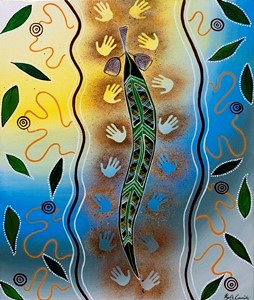 [Speaker Notes: Finally, I’ll finish with a quote from an AHW – which gives us a timely reminder that it’s not just about the research, but were here to listen and help people as well.
Thank you.]